Plasma Physics 2
Adam Obrusník, adamobrusnik@physics.muni.cz 
Tomáš Hoder, hoder@physics.muni.cz
1
Fyzika plazmatu 2
Lecture series contents
Townsend breakdown theory, Paschen‘s law
Glow discharge
Electric arc at low and high pressures
Magnetized low-pressure plasmas and their role in material deposition methods.
Brief introduction to high-frequency discharges
Streamer breakdown theory, corona discharge, spark discharge
Barrier discharges
Leader discharge mechanism, ionization and discharges in planetary atmospherres
Discharges in liquids, complex and quantum plasmas
Thermonuclear fusion, Lawson criterion, magnetic confinement systems, plasma heating and intertial confinement fusion.
2
Fyzika plazmatu 2
Discharges – what this Lesson covers?
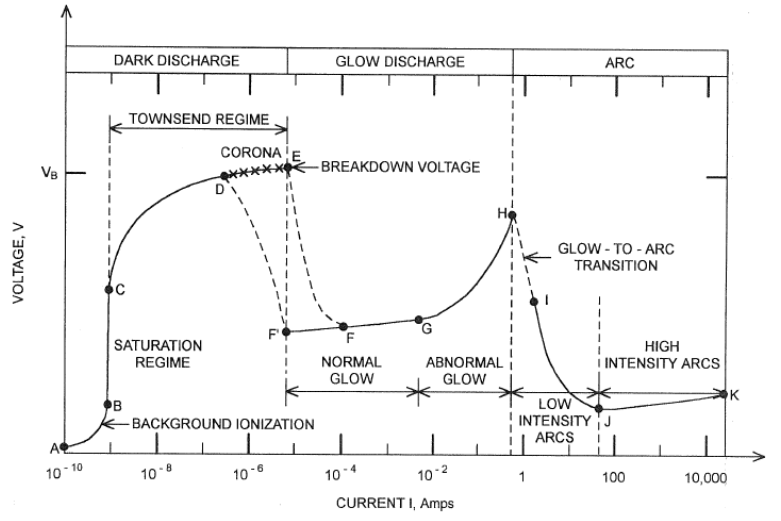 3
Fyzika plazmatu 2
Contents of this lesson
Transition between Townsend and Glow discharge modes – what we observe and what is the physics behind it.

Typical glow discharge structure and how it changes with conditions.

Glow discharge scaling laws

Glow discharge applications
4
Fyzika plazmatu 2
Observation of the transition between Townsend and Glow Dischage
5
Fyzika plazmatu 2
Observation: Townsend > Glow transition
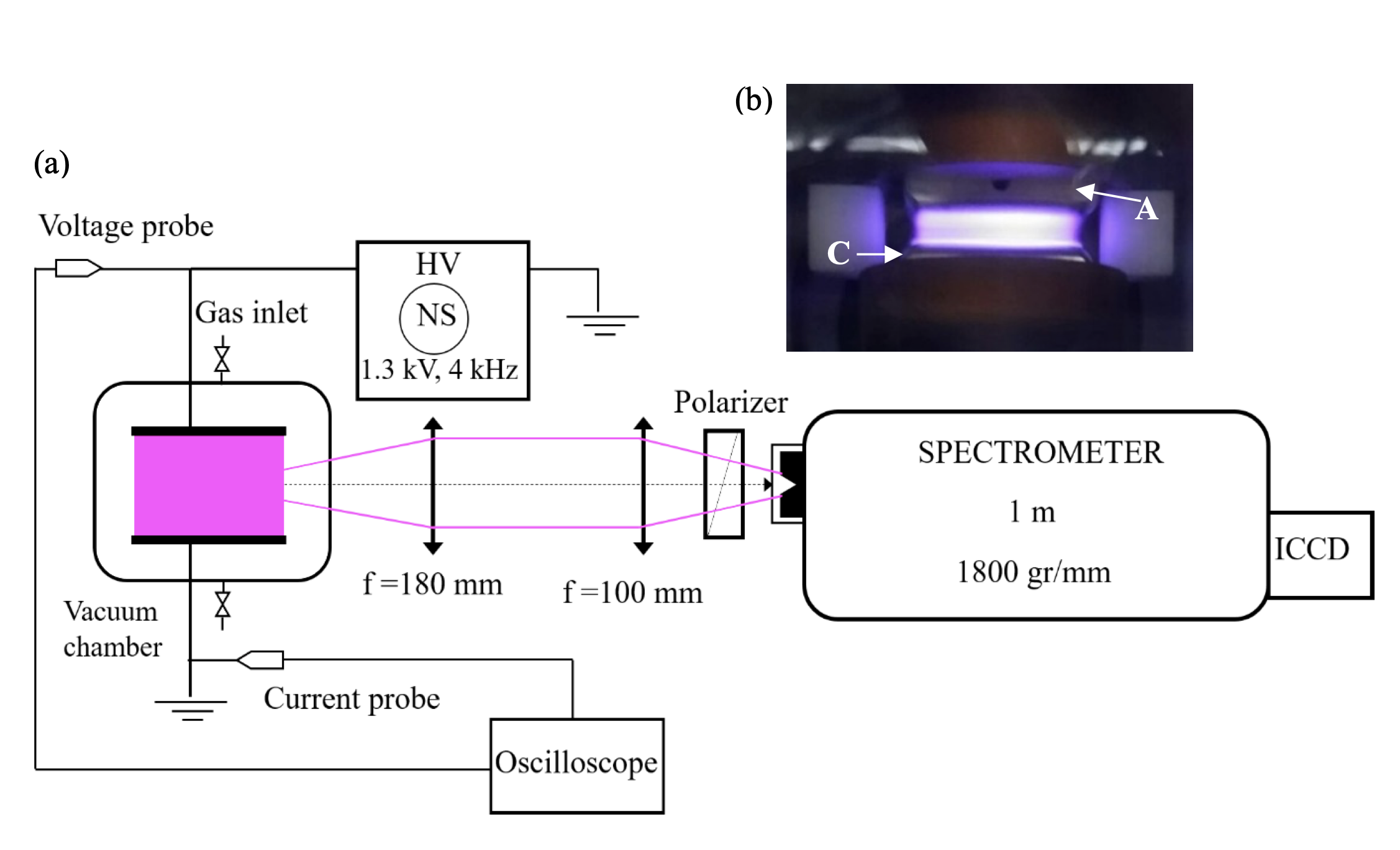 The relevant phenomena take place at the time scale of single ns.
Light or electrical signals travel ca 30 cm in 1 ns => very high demands on instrumentation and triggering.
ns-plasmas and processes are in focus of fundamental plasma reaseach in the past decade.
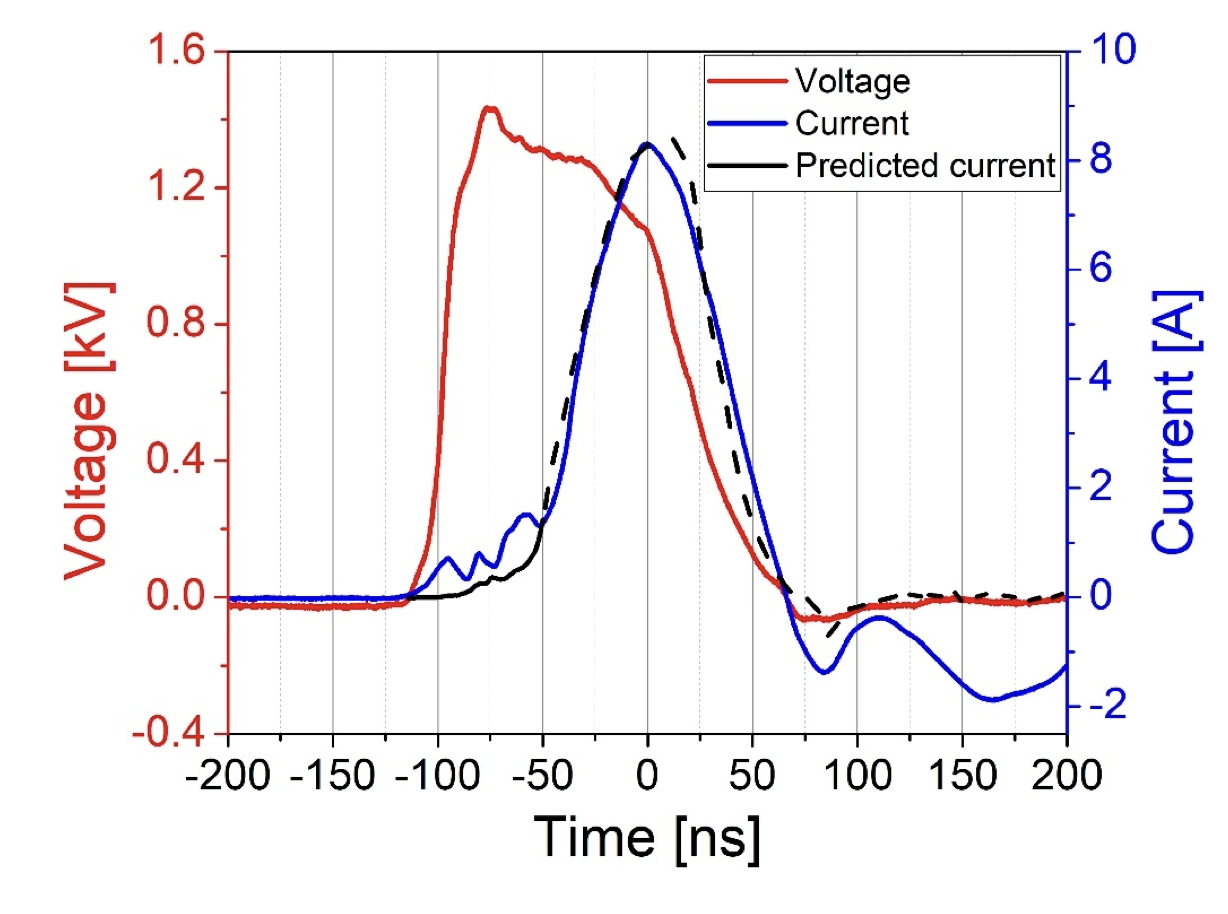 [M. S. Simeni, Y. Zheng, E. V. Barnat, and P. J. Bruggeman, “Townsend to glow discharge transition for a nanosecond pulse plasma in helium: space charge formation and resulting electric field dynamics,” Plasma Sources Science and Technology, vol. 30, no. 5. IOP Publishing, p. 055004, May 01, 2021. doi: 10.1088/1361-6595/abf320]
6
Fyzika plazmatu 2
Observation: Townsend > Glow transition
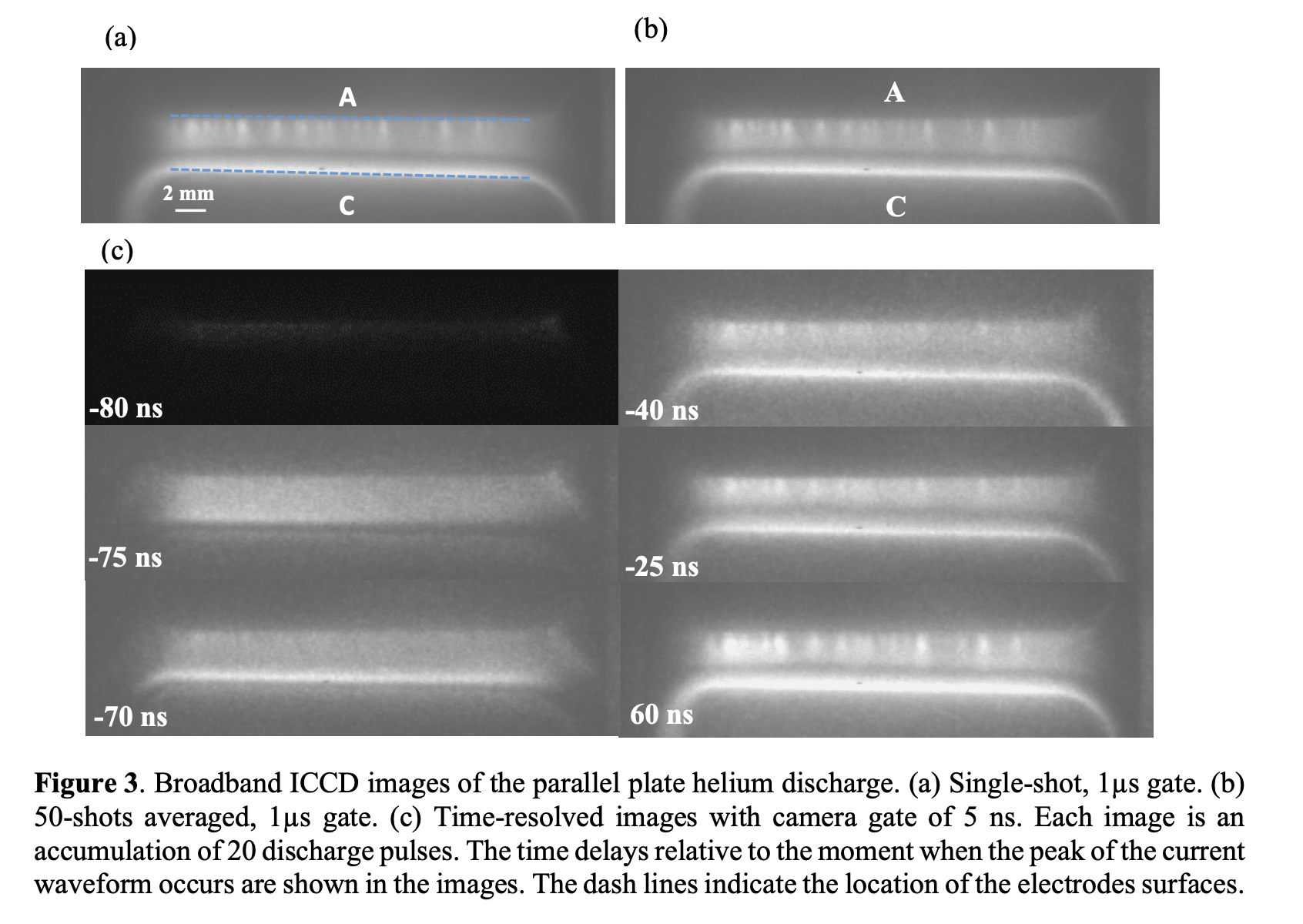 The relevant phenomena take place at the time scale of single ns.
Light or electrical signals travel ca 30 cm in 1 ns => very high demands on instrumentation and triggering.
ns-plasmas and processes are in focus of fundamental plasma reaseach in the past decade.
7
Fyzika plazmatu 2
[Reference see previous slide]
Mechanics behind the transition
8
Fyzika plazmatu 2
Townsend > Glow transition mechanics
9
Fyzika plazmatu 2
Townsend > Glow transition mechanics
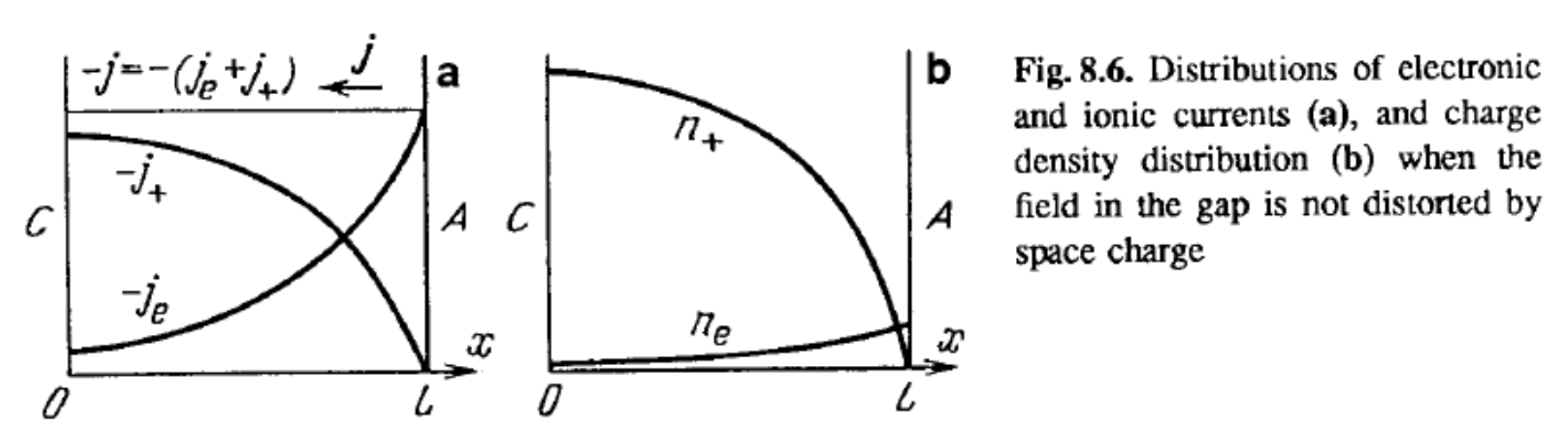 10
Fyzika plazmatu 2
Townsend > Glow transition mechanics
11
Fyzika plazmatu 2
Townsend > Glow transition mechanics
Glow discharge structure, typical conditions and similarity laws
13
Fyzika plazmatu 2
Townsend > Glow transition mechanics
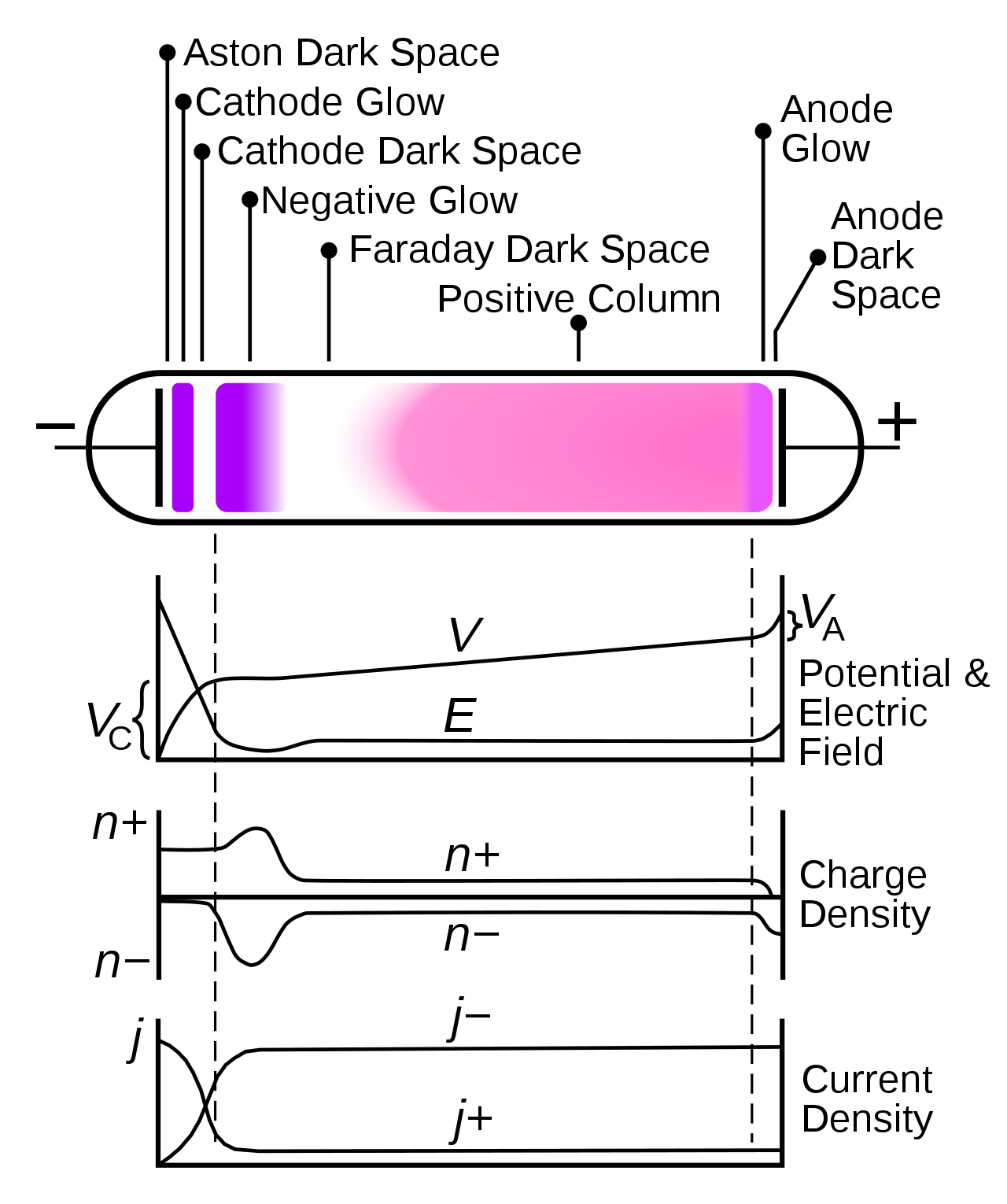 The structures below have been observed. 
Depending on the layout, many of them may not form.
d is the thickness of the cathode voltage drop
VC is the cathode potential

Aston space immediately close to the cathode, the electrons do not have enough energy to ionize or excite.

Cathode light – accelerated electrons start to excite neutral species, which de-excite while emitting a photon.

Cathode dark space – the mean energy exceeds a certain threshold, beyond which they can ionize. This leads to a decrease in the absolute count of excitations. 

Negative glow – Electrons have lost some energy due to ionizations, light emission may increase again.

Faraday dark space – electrons have now passed the crazy sheath region and entered the region with a rather low energy, so the emission is reduced again.

Positive column – always exists, this is the bulk plasma with small but consistent E field. Electrons are in equilibrium with the field and continuously excite.

Anode light – slight acceleration of electrons by the anode voltage bump.
14
Fyzika plazmatu 2
Townsend > Glow transition mechanics
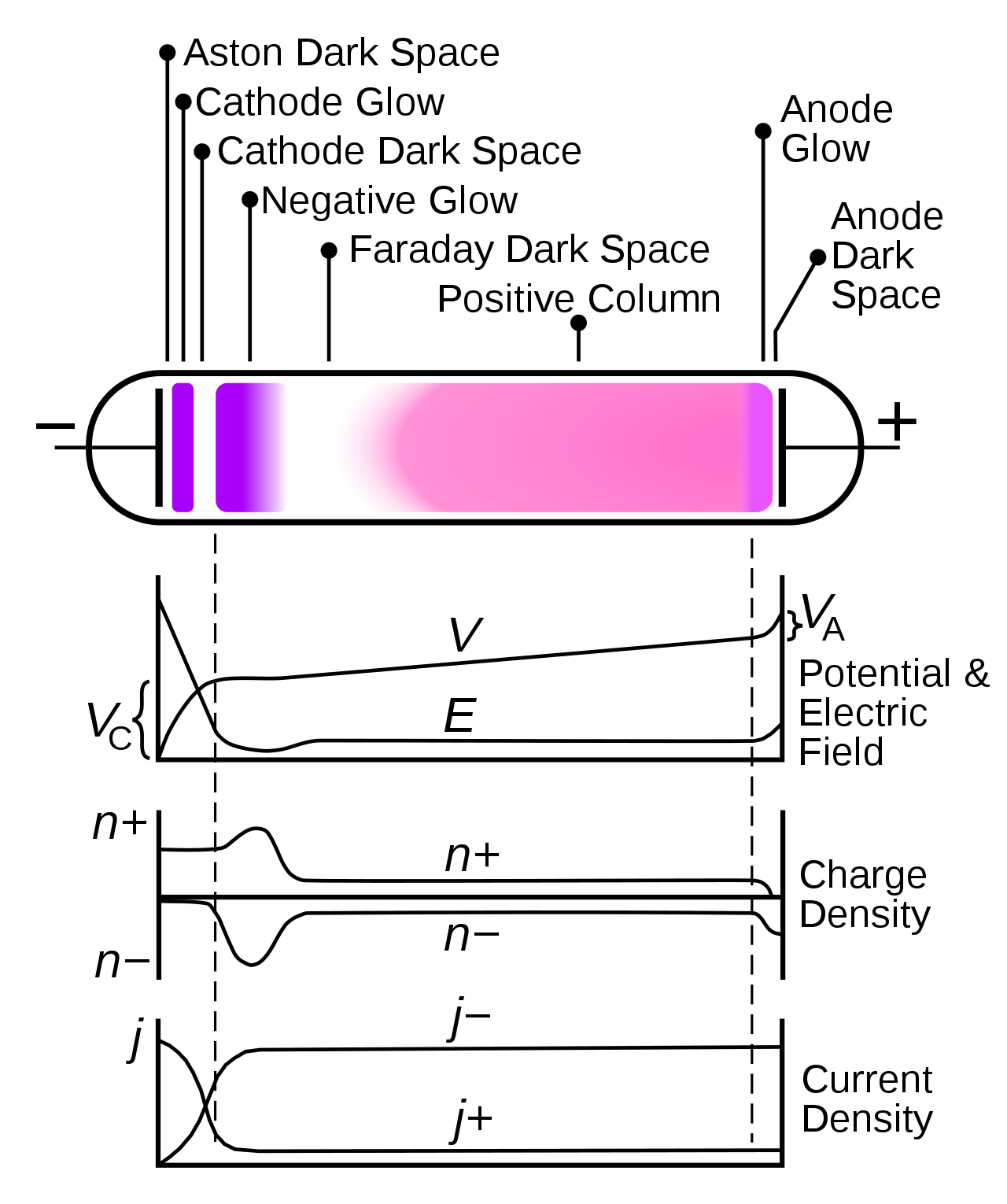 The structures below have been observed. 
Depending on the layout, many of them may not form.
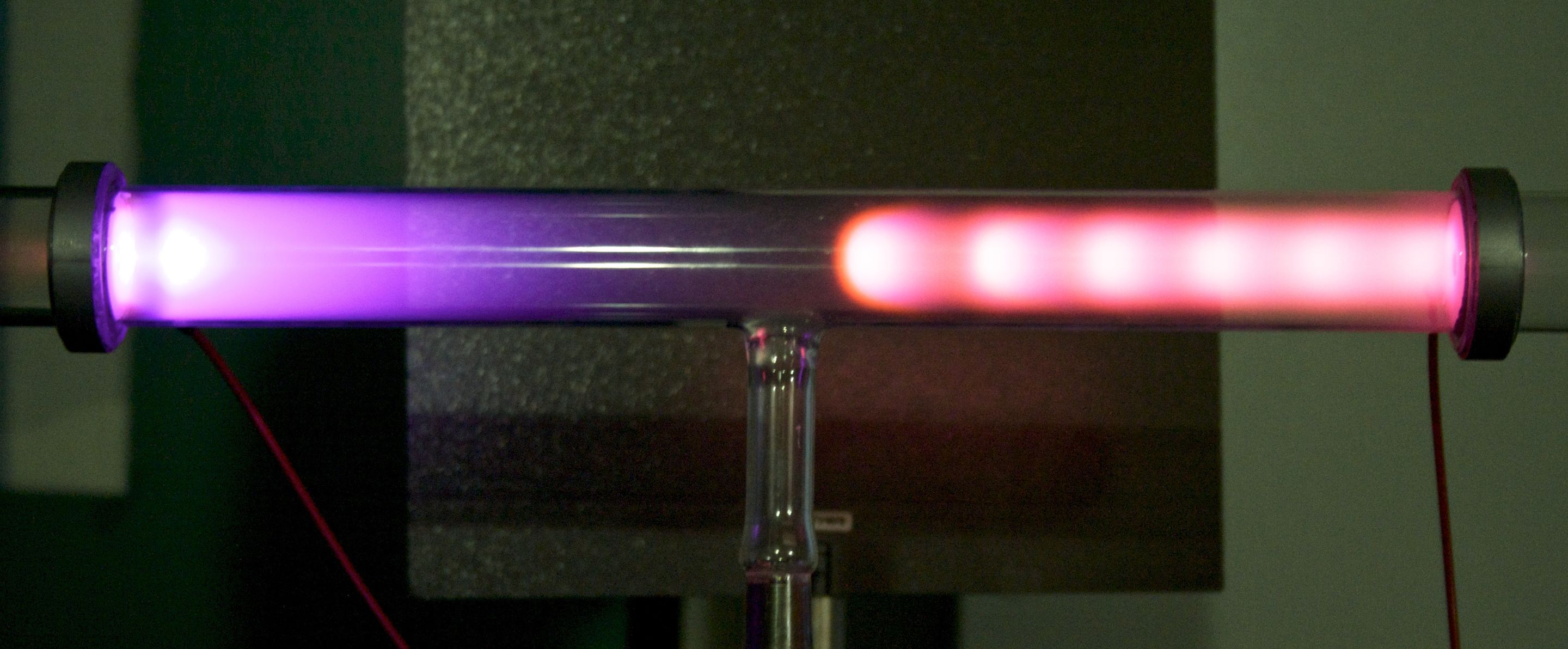 15
Fyzika plazmatu 2
Townsend > Glow transition mechanics
The structures in the previous slide have been observed. Depending on the conditions, many of them may not form.
[T. Hoder and team]
[V. Gorokhovsky Modeling of DC Discharges in Argon at Low Pressures. COMSOL Conference 2012]
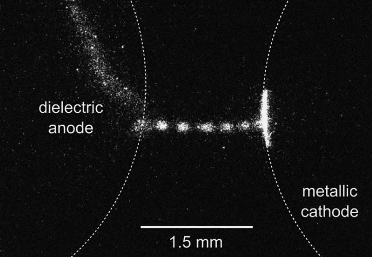 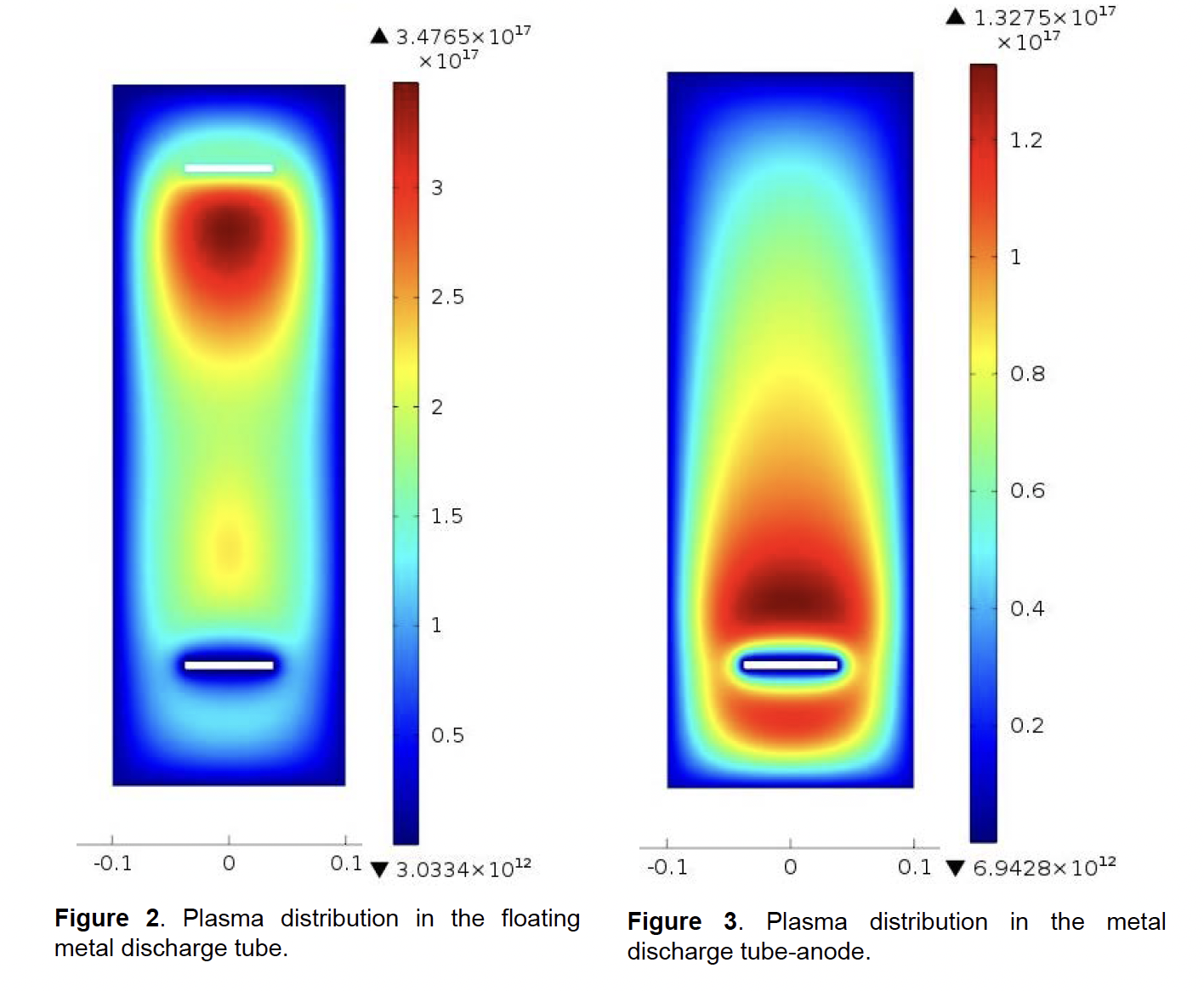 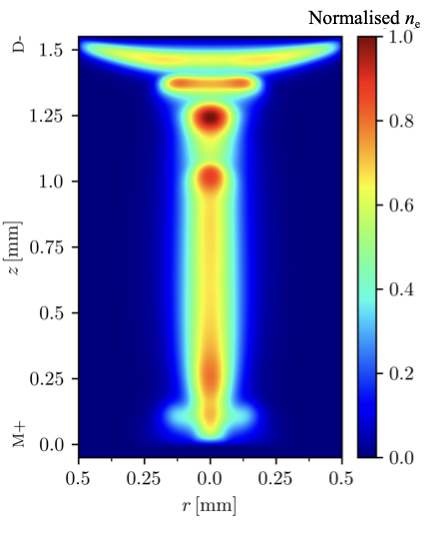 Pressure/geometry vs discharge strucure
If we are decreasing the pressure at fixed other conditions OR increase voltage at fixed pressure: The negative glow and Faraday space start to increase, positive column shortens, until it disappears completely. https://www.youtube.com/shorts/nn8796OnTsk 


If we reduce the cathode-anode distance: Positive glow again starts to shorten while the negative glow and Faraday space remain the same. Ultimately, there is a minimum distance at which the plasma will still operate.
17
Fyzika plazmatu 2
Plasma properties in glow discharge
Theoretically, you can construct arbitrarily large glow discharges, but the typical reasonable conditions are as follows:
18
Fyzika plazmatu 2
Similarity laws
There have been various attempts to identify similarity laws for glow discharges – essentially attempting to answer the question “at what two conditions do I get the same discharge structure?”

This is quite important for practical applications of plasmas – in many cases, we want to make a small-scale prototype for testing and then upscale it. But the plasma behaves in a highly non-linear manner!
19
Fyzika plazmatu 2
Similarity laws
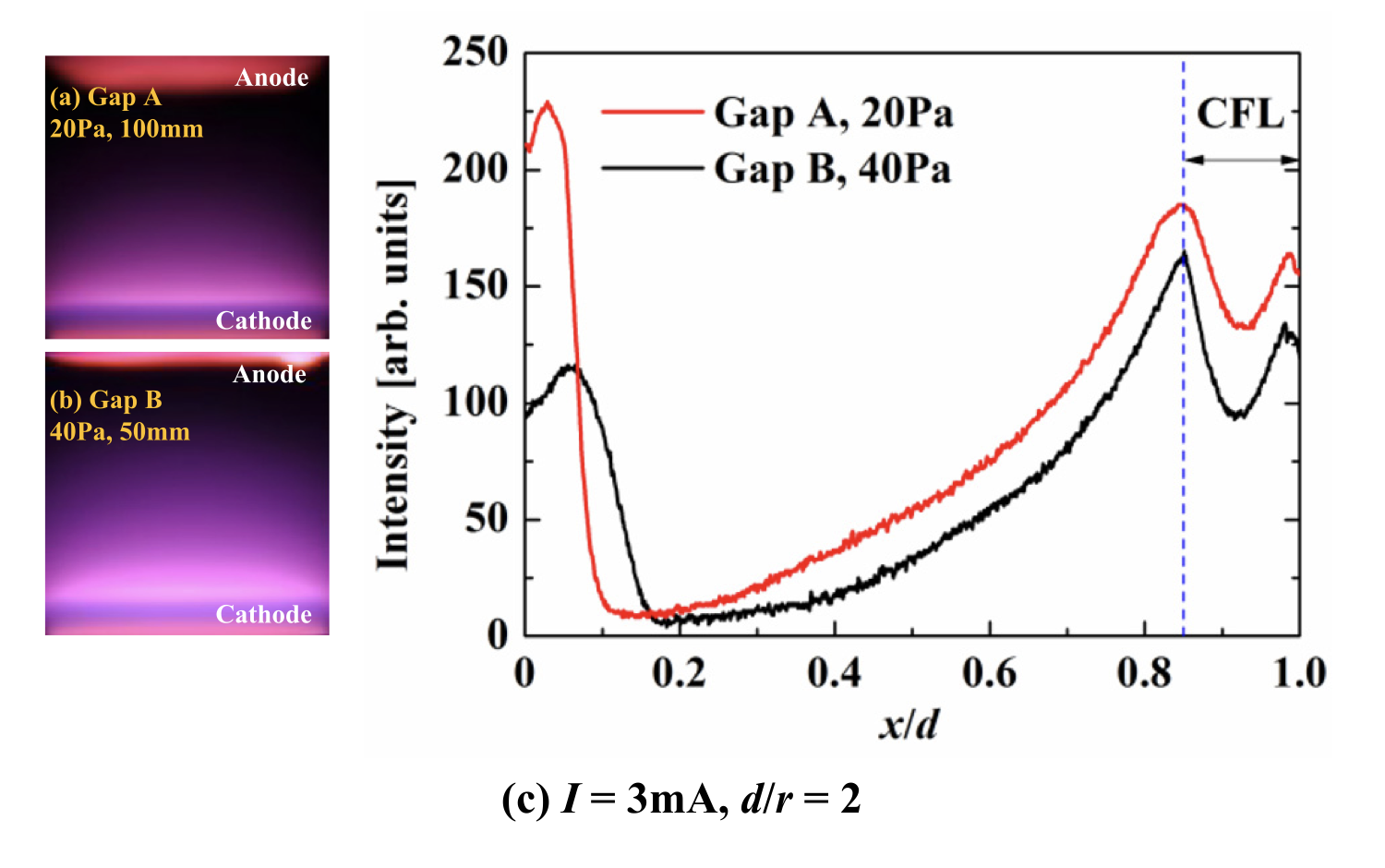 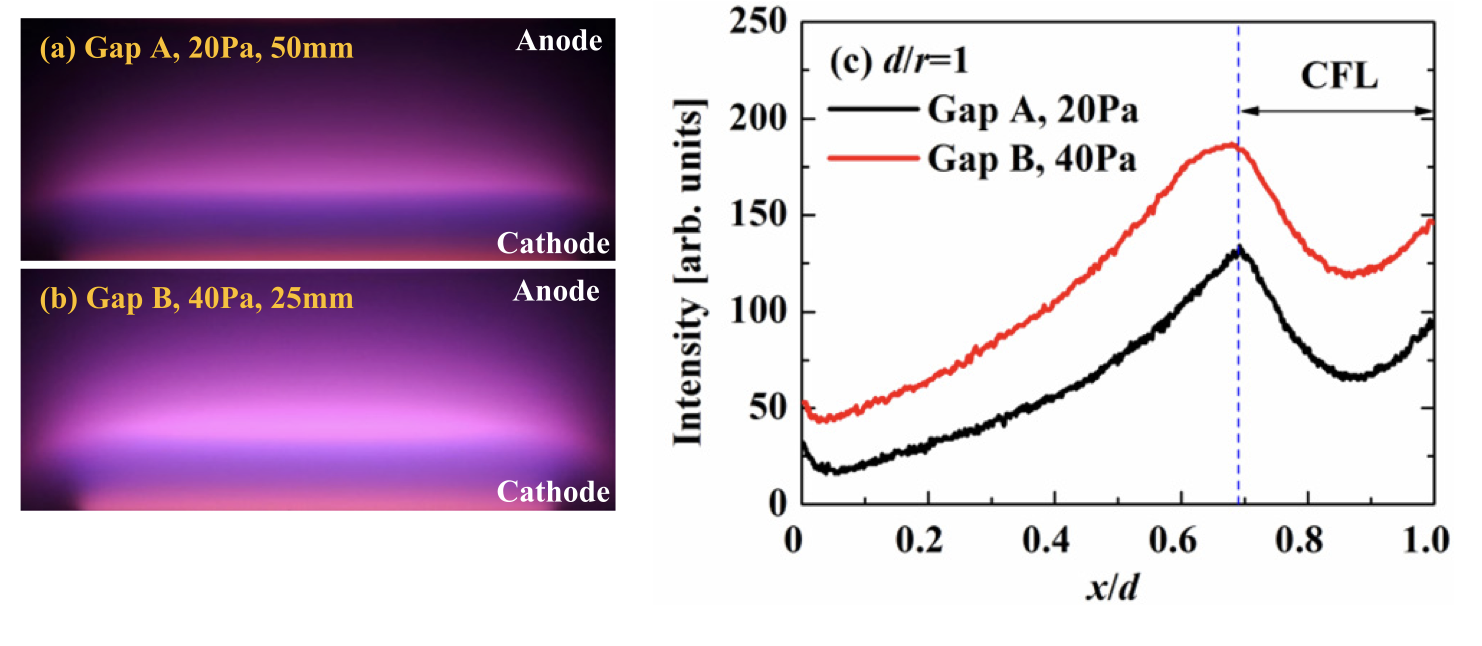 20
Fyzika plazmatu 2
Similarity laws
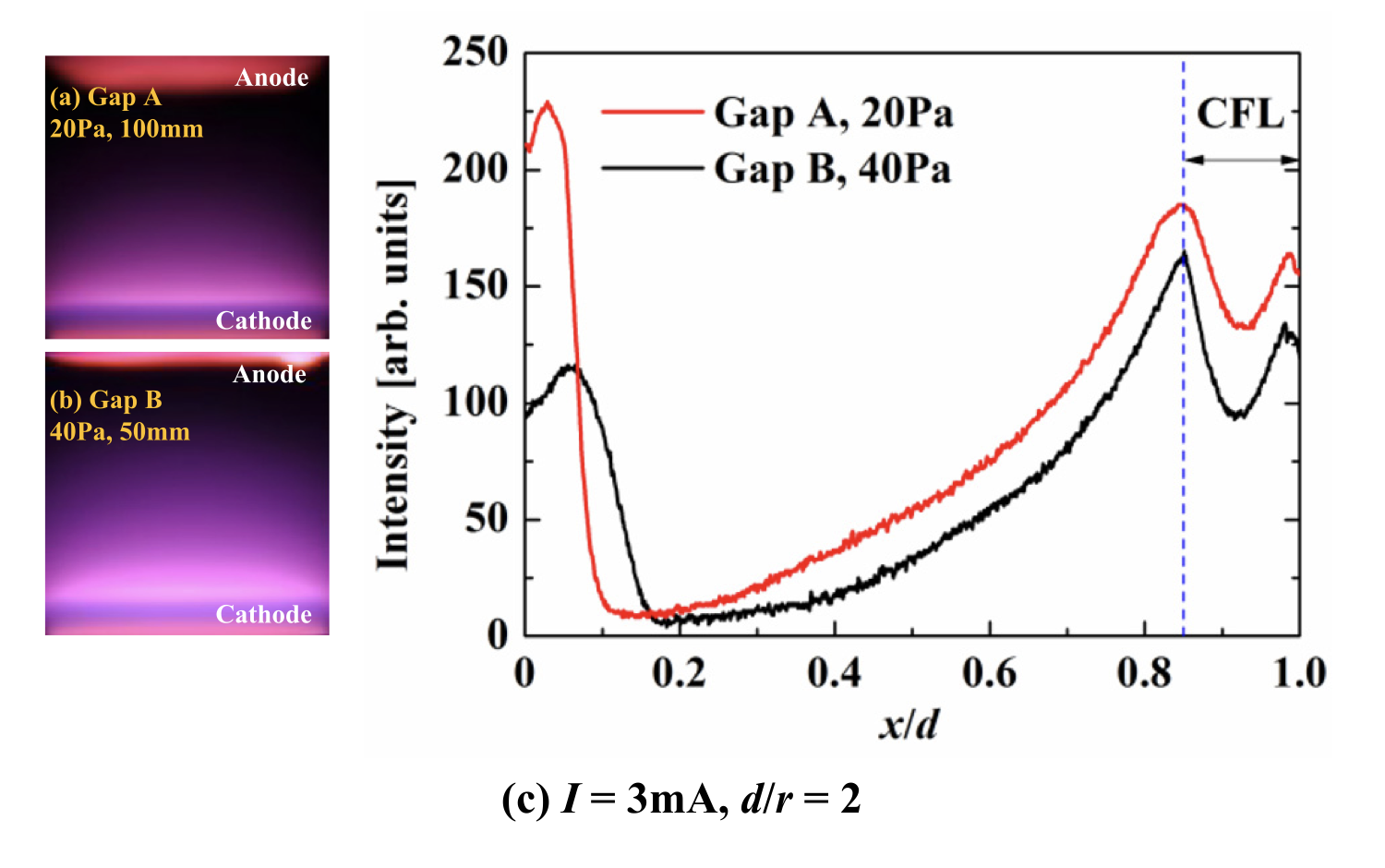 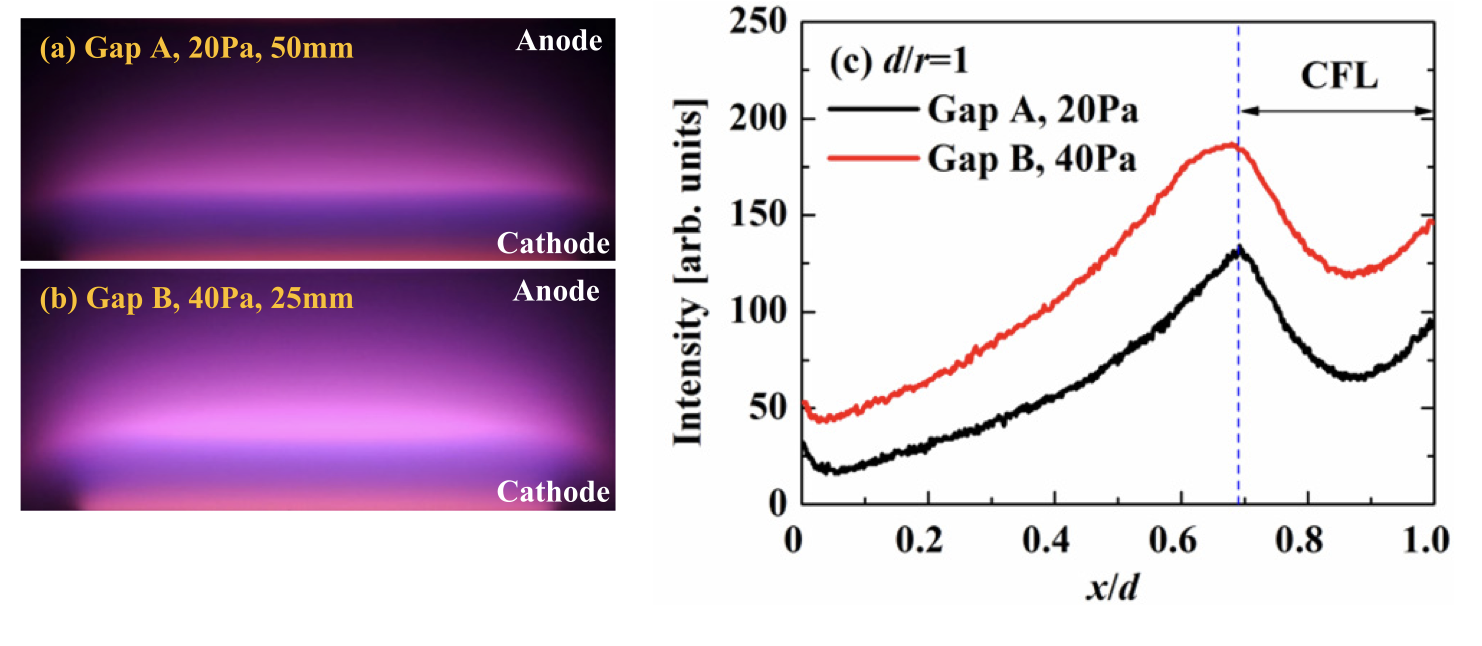 21
Fyzika plazmatu 2
Similarity laws
Example 2: Deriving a similarity law for normal glow discharge

As we have seen, most of the voltage drop occurs in the cathode region and indeed, in most glow discharge conditions, majority of energy is dissipated in the cathode fall.

So let’s see if we can derive a useful expression for the current conducted through the cathode fall.
22
Fyzika plazmatu 2
Similarity laws
23
Fyzika plazmatu 2
Similarity laws
24
Fyzika plazmatu 2
Similarity laws
Interpretation: 
When we are increasing the pressure, the current density through the discharge tends to grow accordingly. 
If we increase the total current, the current density tends to remain the same, which means that the diameter of the glow discharge is increasing or shrinking depending on the total current/power.
For a given combination of gas and electrode, the cathode fall thickness and the voltage in the cathode drop are approx. constant – you can find tables for various gasses that tell you with which parameters will the discharge stabilize.
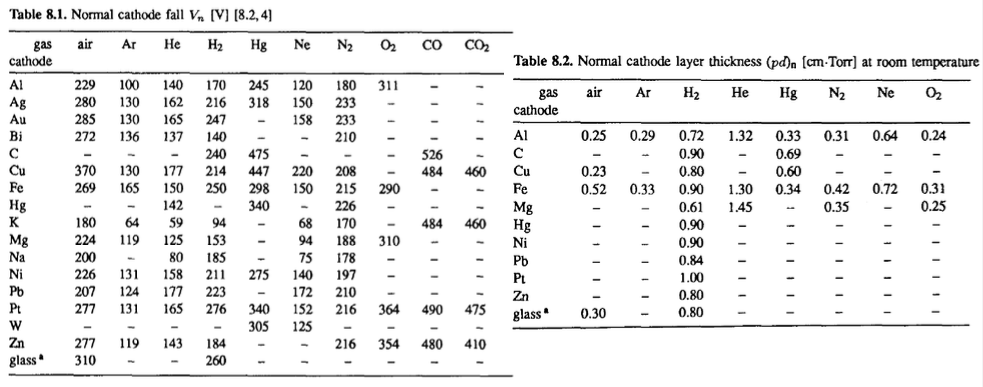 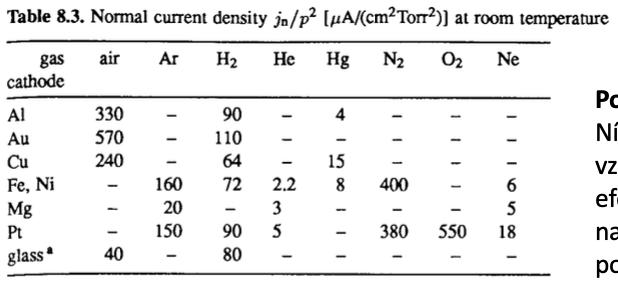 25
Fyzika plazmatu 2
Subnormal / normal / abnormal glow discharge
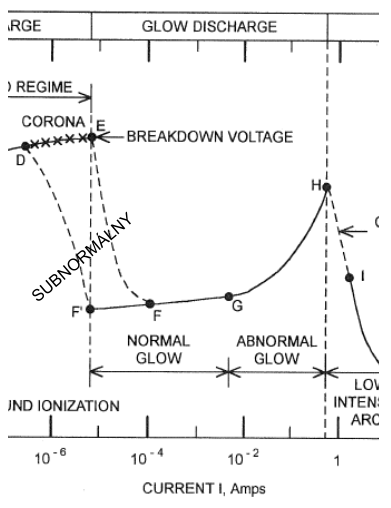 26
Fyzika plazmatu 2
Subnormal / normal / abnormal glow discharge
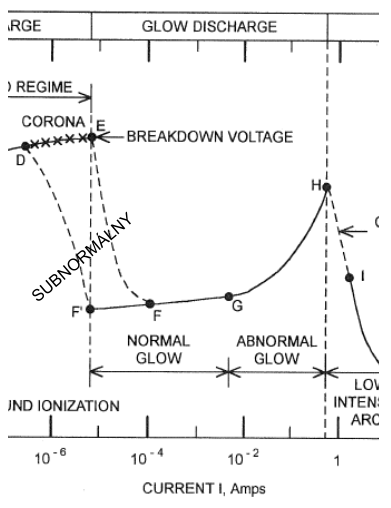 27
Fyzika plazmatu 2
Subnormal / normal / abnormal glow discharge
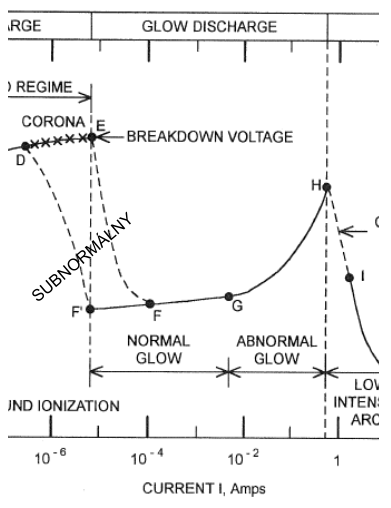 Abnormal glow discharge = when the discharge has filled the entire electrode surface, the scaling law stops to work.

Simply put, the plasma starts to behave like a resistor – to force more current through it, you need a higher voltage.

In reality, it is a slightly non-linear resistor, conductivity changes due to the change in voltage and current.
28
Fyzika plazmatu 2
Applications of glow discharge(today we cover only plain non-magnetized glow discharge in DC or slow AC < 1 kHz)
29
Fyzika plazmatu 2
Application: Fluorescent lamps
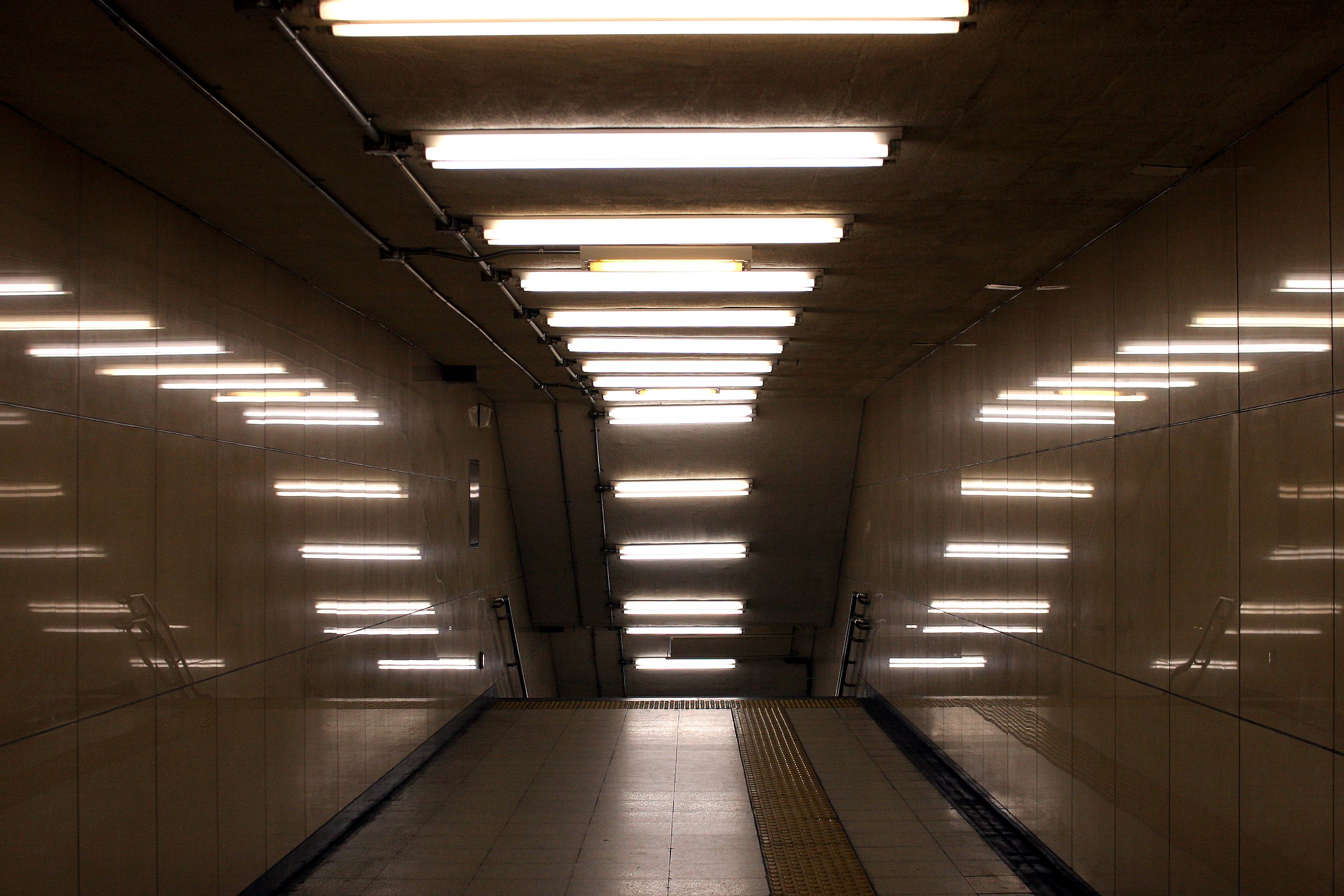 Nowadays an obsolete device, mostly surpassed by LEDs.
Plasma ignited in mercury vapors producing UV
UV causes fluorescence on a photofluorescent layer
Still the go-to method for producing large-scale UV e.g. for disinfection
30
Application: Fluorescent lamps
Nowadays an obsolete device, mostly surpassed by LEDs.
Plasma ignited in mercury vapors producing UV
UV causes fluorescence on a photofluorescent layer
Still the go-to method for producing large-scale UV e.g. for disinfection
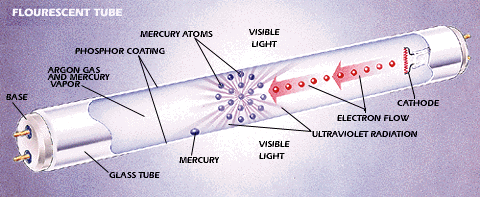 31
Application: GDMS
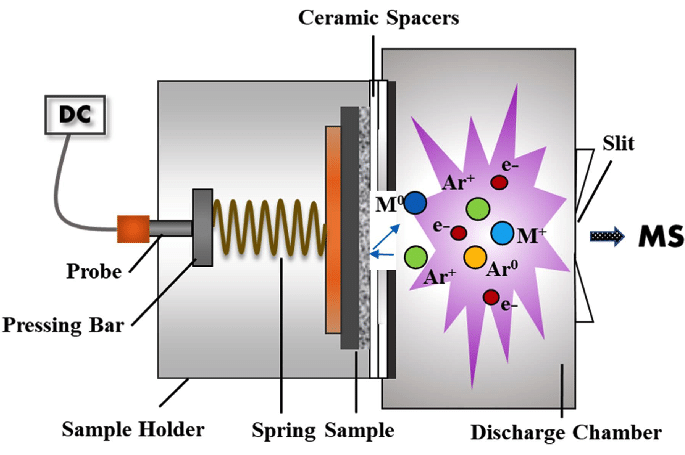 Glow discharge mass spectrometry = glow discharge acts as a source of ionization of samples which cannot be ionized chemically or by photons

Q: Why are M atoms emitted from the surface?
A: This is due to the effect of “sputtering” – low temperature removal of solid material by energetic ions (more on that next lecture)
32
Fyzika plazmatu 2
Application: Hollow cathode GD in satellite propulsion
In a very special arrangement called the “hollow cathode”, glow discharge can generage very dense but stable plasma at 10-100 A of current.
Q: Why do you think a HC plasma can get much more dense than the typical glow discharge?
A: Due to secondary emission and thermoemission being confined in the volume – it is largely a geometrical effect.
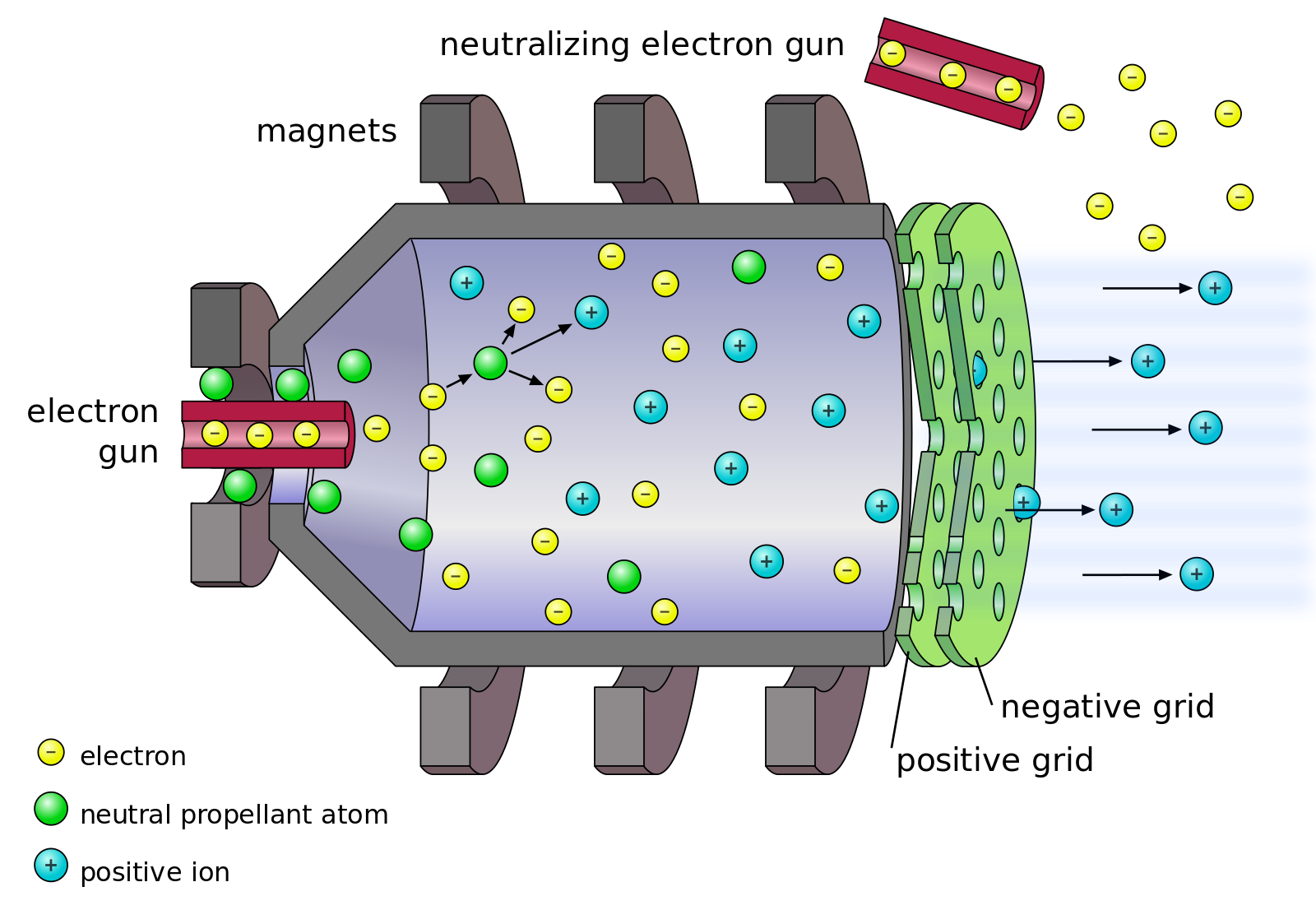 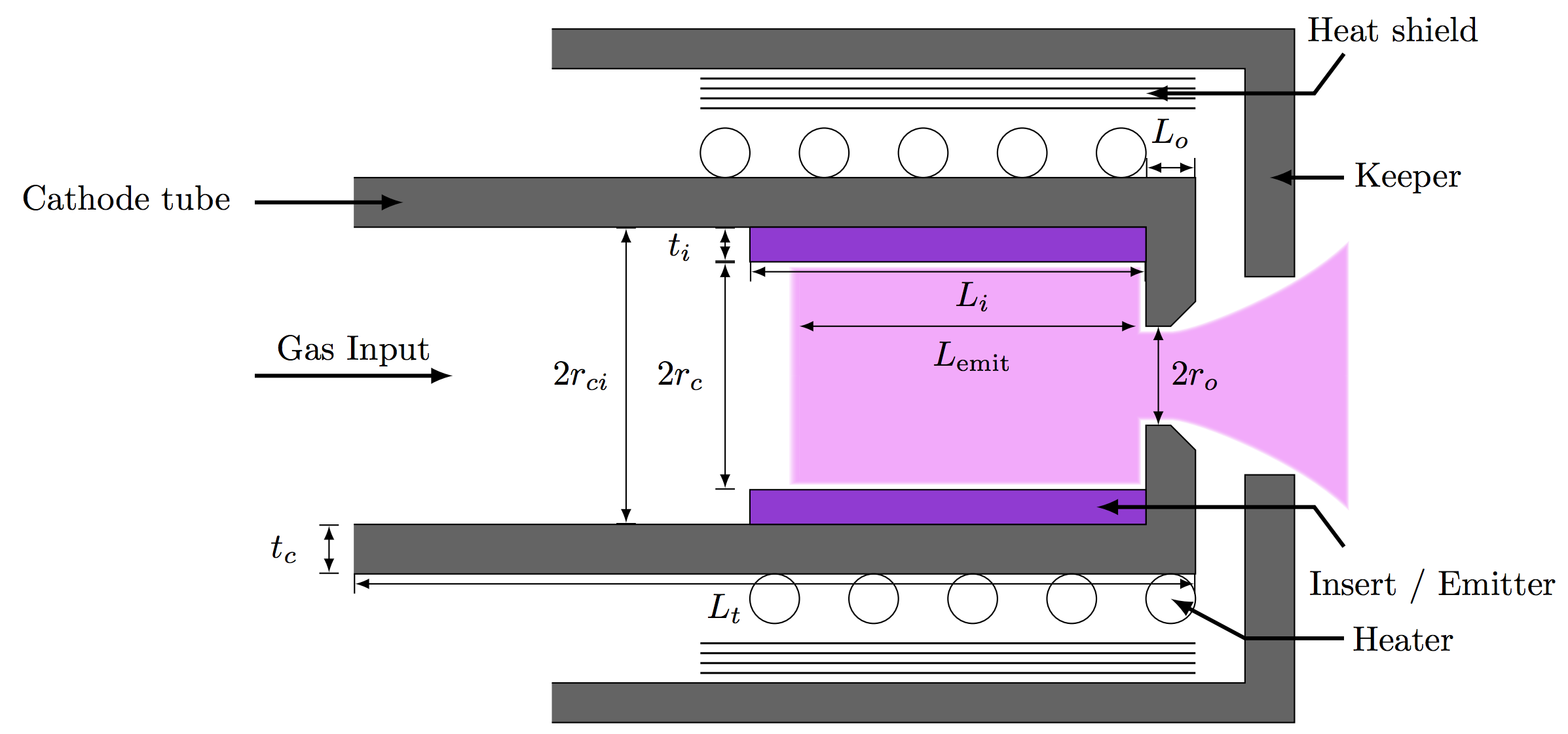 33
Application: Hollow cathode GD in satellite propulsion
In a very special arrangement called the “hollow cathode”, glow discharge can generage very dense but stable plasma at 10-100 A of current.
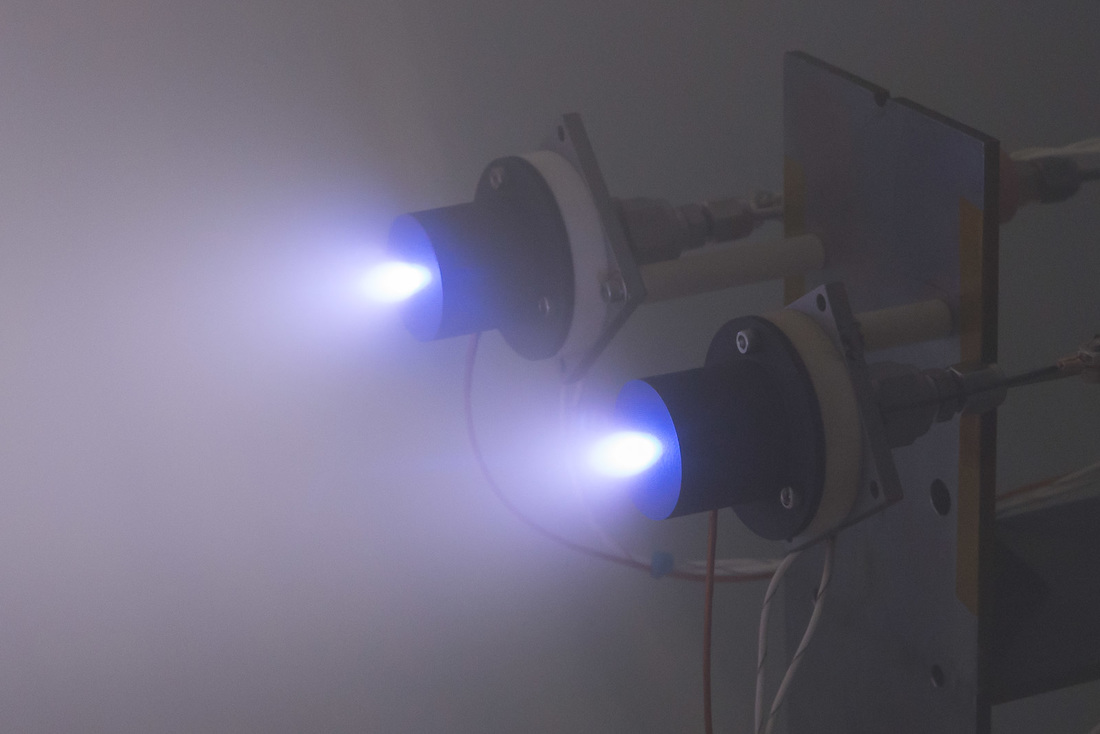 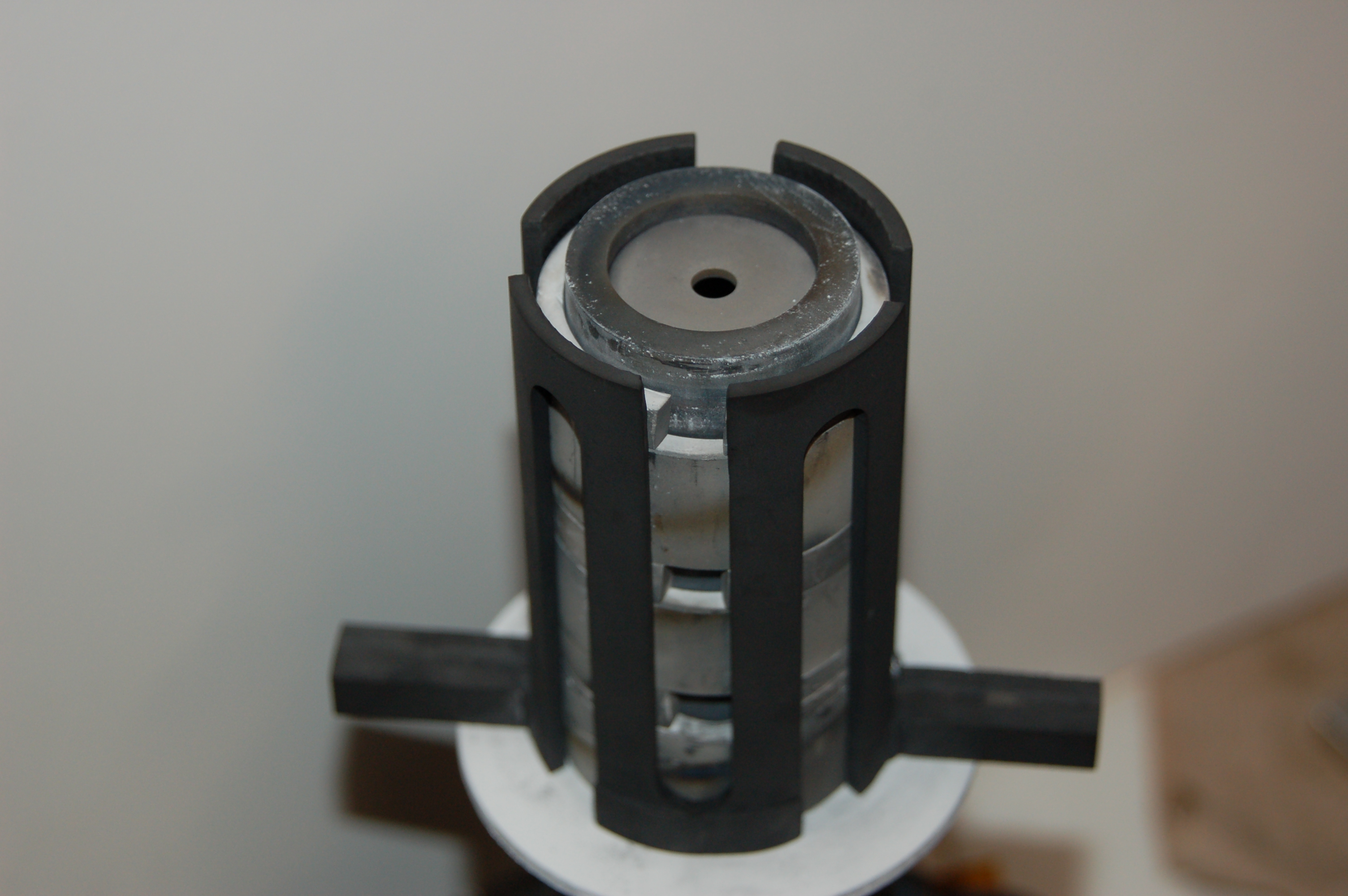 34
Fyzika plazmatu 2
Main take-aways
35
Fyzika plazmatu 2
Take-aways from lesson 2
Mechanisms of Townsend to Glow transition

Similarity laws

Subnormal, normal and abnormal discharge

Application overview
36
Fyzika plazmatu 2